Preskúmanie rodinných pomerov kolíznym opatrovníkom  a rodičovská dohoda
PhDr. Miroslava Kristinová Wieckowska 
Rodinná mediácia, vzťahové poradenstvo
OZ COCHEMSKÁ PRAX. sk
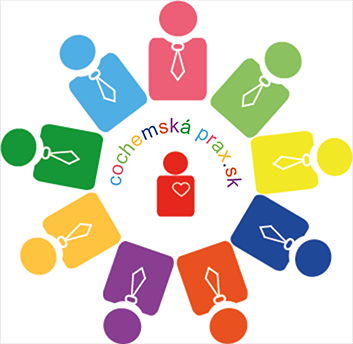 Rozvod / rozchod rodičov
spolupracujúci rodičia = oddelia svoj partnerský vzťah od rodičovského vzťahu
 súd ani kolízny opatrovník sa o nich nedozvie
súd a kolízny opatrovník dozvedia na základe uzavretia rodičovskej dohody a jej predloženia súdu na schválenie bez spolupráce s kolíznym opatrovníkom 
 nespolupracujúci rodičia = kontaktujú oddelenie SPODaSK a súd
oslovením SPODaSK jedným z rodičov
súdom stanovený kolízny opatrovník
Kolízny opatrovník
Zástupcom maloletého dieťaťa pred súdom
Komplexné vyhodnotenie rodinnej situácie
V prípade potreby – individuálny plán ochrany dieťaťa
Vyjadrenia = z procesného hľadiska dôležité dôkazy = prispievajú k objektívnemu posúdeniu veci 
Zisťovanie pomerov = predložené reálnymi úkonmi
K týmto skutočnostiam mu môžu byť kladené rôzne otázky, na ktoré je povinný pohotovo reagovať a odpovedať
Kolízny opatrovník by mal byť aktívnym koordinátorom práce s rodičmi
V rámci poradenstva viesť rodičov k uvedomeniu si že: 

aj po rozpade partnerského vzťahu majú k dieťaťu určité povinnosti  
obaja rodičia sú pre dieťa dôležití
v záujme dieťaťa majú minimalizovať napätie medzi nimi
majú podporovať vzťah dieťaťa k druhému rodičovi
majú sa dohodnúť na veciach týkajúcich sa dieťaťa
Preskúmanie rodinných pomerov kolíznym opatrovníkom
vzdialenosť medzi bydliskami rodičov 
podmienky bývania ( veľkosť bytu / domu nesmie byť uprednostňovaná 
     nakoľko nemá vplyv na kvalitu výchovy dieťaťa ) 
pracovné zaradenie rodiča a pracovná doba 
predškolské / školské zariadenie, ktoré dieťa navštevuje
mimoškolské aktivity dieťaťa
ošetrujúci lekár, zdravotný stav dieťaťa
zistenie vlastných výchovných schopností rodiča ( bez poukazovania na výchovnú nekompetentnosť druhého rodiča )
Preskúmanie pomerov medzi rodičmi kolíznym opatrovníkom
pohovor s oboma rodičmi umožňuje kolíznemu opatrovníkovi orientovať sa vo vzťahoch a v tom ako ich členovia rodiny prežívajú
ako každý rodič rešpektuje práva druhého rodiča a jeho rodičov vo vzťahu k dieťaťu
akým spôsobom hovorí o druhom rodičovi a jeho rodičoch pred dieťaťom
akým spôsobom každý z rodičov pristupuje k riešeniu vzájomných konfliktov a k vyriešeniu ich situácie
spozorovať okolnosti, ktoré bránia uzavretiu vzájomnej dohody rodičov 
!! prítomnosť pri realizácii odovzdávania dieťaťa druhému rodičovi !!
Kvalitný výkon kolízneho opatrovníka
Nebude viesť súd k potrebe vypracovania súdnoznaleckého posudku, ktorý: 
predlžuje spor medzi rodičmi
vedie k možnému traumatizovaniu dieťaťa
nie je nevyhnutný v každom prípade
v prípade ak je nevyhnutný znalecký posudok – kolízny opatrovník by mal jasne odôvodniť potrebu jeho vypracovania
na základe vypracovaného znaleckého posudku má kolízny opatrovník navrhnúť ďalší postup
!! jasne definovať, ktorý rodič je nespolupracujúci, konfliktný, nerešpektujúci druhého rodiča, záujem a potreby dieťaťa, kolízneho opatrovníka, súdne rozhodnutie !!
Formulár = rodičovský plán = rodičovská dohoda - pomoc pre kolízneho opatrovníka
Nastavuje obraz rodičom o čom všetkom majú spoločne rozhodovať
Nastavuje mantinely rodičom 
Ukazuje kolíznemu opatrovníkovi aj rodičom, kde sa vedia, mohli by sa zhodnúť
Kde sú ich predstavy, názory odlišné
Podklad pre vedenie rodičov k vzájomnej dohode vo veciach na ktorých by sa vedeli zhodnúť
Podklad pre rodinného mediátora v čom sa rodičia ani za pomoci kolízneho opatrovníka dohodnúť nevedia
Rodičovský plán = rodičovská dohoda
Povinná časť – uvádzaná v rozsudku súdu: 

osobné údaje rodičov - titul, meno, adresa, kontakt – telefónne číslo, e-mail 
údaje o dieťati/deťoch - meno, dátum na rodenia, adresa 
časový rozvrh starostlivosti o dieťa - vrátane sviatkov, prázdnin 
prevzatie dieťaťa – matkou, otcom         
forma zverenia do starostlivosti
výživné
Rodičovský plán = rodičovská dohoda
Nepovinná časť: 

Bydlisko dieťaťa - adresa trvalého pobytu, obvyklého pobytu
pre zmenu trvalého / obvyklého pobytu dieťaťa je potrebný súhlas oboch rodičov / stačí rozhodnutie jedného z rodičov
Vzdelávanie - pre výber a zmenu materskej, základnej alebo strednej školy dieťaťa je potrebný súhlas oboch rodičov / stačí rozhodnutie jedného z rodičov
Zdravotná starostlivosť: 
pre zmenu zdravotnej poisťovne je potrebný súhlas oboch rodičov / stačí rozhodnutie jedného z rodičov
pre zmenu detského lekára je potrebný súhlas oboch rodičov / stačí rozhodnutie jedného z rodičov
Rodičovský plán = rodičovská dohoda
Pre výber a zmenu odborných lekárov dieťaťa alebo iných odborníkov – je potrebný súhlas oboch rodičov / stačí rozhodnutie jedného rodiča
dohoda ohľadne záležitostí súvisiacich s ošetrovaním dieťaťa a liečebným režimom
Financie – okrem výživného: 
prídavky na dieťa bude poberať matka / otec
daňový bonus na dieťa si bude uplatňovať matka / otec
iné dávky a príspevky na dieťa bude poberať matka / otec
dohoda o iných finančných nákladoch na dieťa – poistenie dieťaťa, sporenie, mimoriadne výdavky na dieťa...
Rodičovský plán = rodičovská dohoda
Mimoškolské, voľnočasové aktivity – výber, financovanie
Vycestovanie dieťaťa mimo bydliska na viac ako ......dní: 
vzájomné informovanie o mieste, adrese a dĺžke pobytu
potreba súhlasu druhého rodiča na vycestovanie do zahraničia – áno / nie
Iné dojednania medzi rodičmi: 
zmena priezviska, štátneho občianstva
osoby, ktoré môžu prevziať / odovzdať dieťa druhému rodičovi
Vzájomné informovanie sa o dieťati
Rodičovský plán = rodičovská dohoda
komunikácia rodiča s dieťaťom v čase, keď práve rodič s dieťaťom nie je
čo v prípade, ak sa rodič v čase pre neho určenom z vážnych dôvodov o dieťa nemôže postarať 
čo v prípade choroby dieťaťa a nemožnosti byť s druhým rodičom
riešenie prípadných potrebných zmien rodičovského plánu starostlivosti 
riešenie prípadných budúcich sporov
Rodičovský plán = rodičovská dohoda
Nepovinná časť rodičovského plánu: 

z právneho hľadiska hodnotená ako právne nevykonateľná
obsahuje náležitosti, ktorým súd nevenuje pozornosť, nie sú obsahom rozsudku
pre rodičov tieto dojednanie sú nastavením pravidiel a spôsob ako sa vyhnúť nedorozumeniam, konfliktom
Na záver pár slov pre všetkých ktorí pracujú s rozhádanými rodičmi
Iveta Kačkovičová: 
Môj pohľad na prácu kolízneho opatrovníka.

Manuál k - Zápisníku zdravia Vášho dieťaťa
 https://www.health.gov.sk
Zápisník – tlačená forma – ministerstvo zdravotníctva
Ďakujem 
za pozornosť
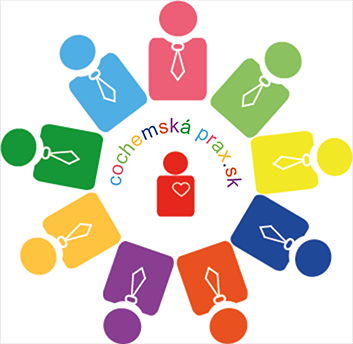